Муниципальное  бюджетное  дошкольное  образовательное  учреждение
                                «Танзыбейский детский сад»
ТВОРЧЕСКИЙ, ДОЛГОСРОЧНЫЙ ПРОЕКТ
ТЕМА:
ТЕАТРАЛЬНАЯ ДЕЯТЕЛЬНОСТЬ КАК  СРЕДСТВО РАЗВИТИЯ ТВОРЧЕКИХ СПОСОБНОСТЕЙ У ДЕТЕЙ ДОШКОЛЬНОГО ВОЗРАСТА
Участники проекта:
воспитатели, родители, дети
Актуальность
В  Законе Российской Федерации «Об образовании» поставлена социально значимая задача современного общества – творческое развитие личности, готовой к решению нестандартных задач в различных областях деятельности. Формирование коммуникативной компетентности у будущих школьников, их подготовка к обучению в рамках ФГОС общего образования является одной из задач образовательного учреждения. Основным направлением становления и развития коммуникативной компетентности детей является театрально-игровая деятельность в детском саду. В настоящее время реализация содержания образовательных областей «Коммуникация» и «Социализация»  является важнейшим звеном в процессе творческого и познавательно-речевого развития ребенка-дошкольника. 
                   Театрализованная деятельность позволяет формировать опыт социальных навыков поведения потому, что каждое литературное произведение для детей дошкольного возраста всегда имеет нравственную направленность: дружба, доброта, честность, смелость. Благодаря театрализации, ребенок не только познает мир, но и выражает своё собственное отношение к добру и злу, приобщается к фольклору, национальной культуре. Поэтому задача приобщения детей к театрализованной деятельности становится  сегодня актуальной для педагогов дошкольных учреждений.
Реальная ситуация
В наш детский сад приехал театр и детям очень захотелось побывать в роли актеров. И мы столкнулись с проблемой, что у них плохо развита связная  монологическая речь, они с трудом рассказывают о событиях своей жизни, не могут пересказать литературные произведения, не эмоциональны, не активны, нет интереса.  Многие родители не считают проблему достаточно важной, они убеждают, что дети со временем сами научатся и усвоят в процессе взросления.  Потому, как тему своей деятельности я выбрала «Театральная деятельность как средство развития творческих способностей у детей дошкольного возраста.»

Театральная деятельность — это самый распространенный вид детского
творчества. Она близка и понятна ребенку, глубоко лежит в его природе и
находит свое отражение стихийно, потому что связана с игрой. Всякую свою
выдумку, впечатление из окружающей жизни ребенку хочется воплотить в живые
образы и действия. Входя в образ, он играет любые роли, стараясь подражать
тому, что видел и что его заинтересовало, и получая огромное эмоциональное
наслаждение.
Занятия театральной деятельностью помогают развить интересы и способности
ребенка; способствуют общему развитию; проявлению любознательности,
стремления к познанию нового, усвоению новой информации и новых способов
действия, развитию ассоциативного мышления; настойчивости,
целеустремленности, проявлению общего интеллекта, эмоций при проигрывании
ролей. Кроме того, занятия театральной деятельностью требуют от ребенка
решительности, систематичности в работе, трудолюбия, что способствует
формированию волевых черт характера. У ребенка развивается умение
комбинировать образы, интуиция, смекалка и изобретательность, способность к
импровизации. Занятия театральной деятельностью и частые выступления на
сцене перед зрителями способствуют реализации творческих сил и духовных
потребностей ребенка, раскрепощению и повышению самооценки.
проблема
Недостаточный интерес педагогов, детей и родителей к театру и театрализованной деятельности.
1. Низкое внимание педагогов к театрализованной деятельности детей.
2. Не сформированы умения детей в выступлении перед публикой, дети с трудом могу выразить эмоции героев.
3. Незнание родителей о разных видах театра в детском саду и их применении в работе с детьми.
Цель:
Привлечение родителей, педагогов и детей в совместную театрализованную деятельность; развитие творческих способностей, индивидуальности, духовного обогащения личности ребенка.
Задачи:
1. Активизировать работу педагогов с детьми театрализованной деятельностью.
2. Пробудить интерес детей и родителей к театрализованной деятельности в детском саду к театру.
3. Прививать детям привычные навыки в области театрального исскуства (использование мимики, жестов и т.д.) и заинтересовать родителей в приобретении, изготовлении разных видов театра и дать сведения о способах обыгрывания дома с детьми.
План реализации:
I этап – подготовительный.
Анкетирование родителей
Наблюдение за деятельностью детей
Выделение целей и задач
Создание условий для реализации проекта
II этап – основной.
Сотрудничество с педагогами
Работа с детьми
Взаимодействие с родителями
III этап – заключительный.
Подведение итогов реализации проекта
Соотнесение реальных результатов
результат:
В процессе работы над проектом удалось убедиться в том, что театрилезованная деятельность создает наиболее благоприятные условия для   формирования эстетического и этического иммунитета, как показатель духовно – нравственной культуры. А  так же выявлены следующие аспекты:
использование приемов театральной деятельности удачно вписываются в ФГОС, способствует творческому развитию и формированию их личности;
участие в театре дает очень важный социальный опыт общения;
в игре ребенок активно соприкасается с явлениями реальной дествительности, переживает их, и это наполняет его жизнь богатым содержанием и надолго оставляет след в его памяти;
театральная деятельность дает возможность развитию воображения, памяти, учит свободно выражать свои мысли и чувства через слово, жест, мимику, интонацию;
участие детей в спектаклях доставляют им радость, удовлетворение.
Данный проект заинтересовал как педагогов, так и родителей, что конечно же, отразилось на взаимном сотрудничестве.
Эффект проекта
Для детей:- активизация познавательной деятельности, развитие креативности детей и взрослых, техники передачи выразительности художественных образов;- развитие литературной речи, приобщение к словесному искусству, в том числе развитие художественного восприятия и эстетического вкуса;- создание психологического комфорта в ДОУ;- улучшение микроклимата в детских коллективах (снижение уровня тревожности, агрессивности, конфликтов);для педагогов:- мотивационная готовность педагогов к преобразованию среды для театрализованной деятельности в группах в соответствие с ФГОС;- повышение уровня компетенции педагогов ДОУ, владеющих современными технологиями как эффективного средства оптимизации качества обучения;- создание программы и пакета методических материалов по театрализованной деятельности, позволяющая эффективно решать образовательные задачи в целях повышения качества обучения детей;- создание предметно - игровой среды, способствующей реализации задач основной общеобразовательной программы дошкольного образования через совместную и самостоятельную театрализованную деятельность;для родителей:- повышение психологической компетентности родителей;- активное включение в работу детского сада;- повышение уровня удовлетворенности работой ДОУ.
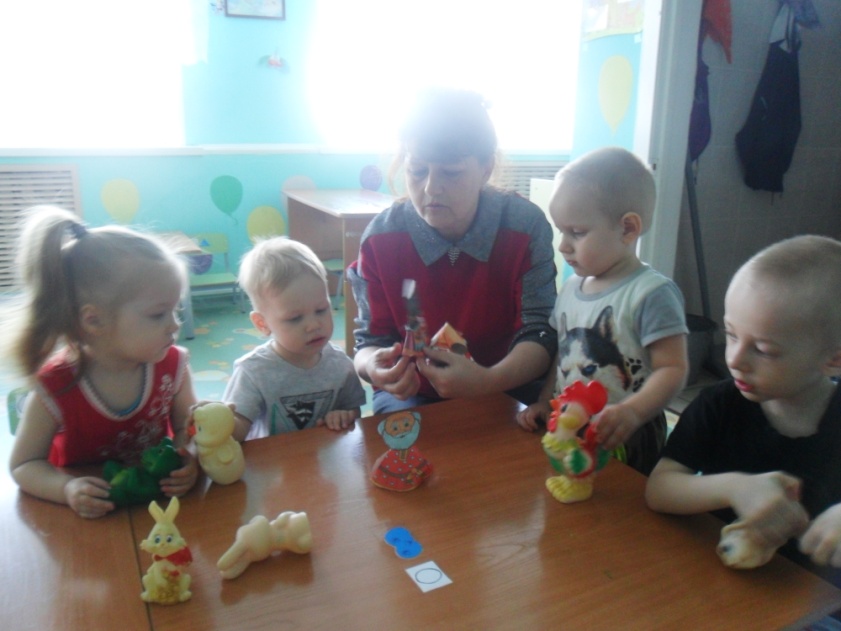 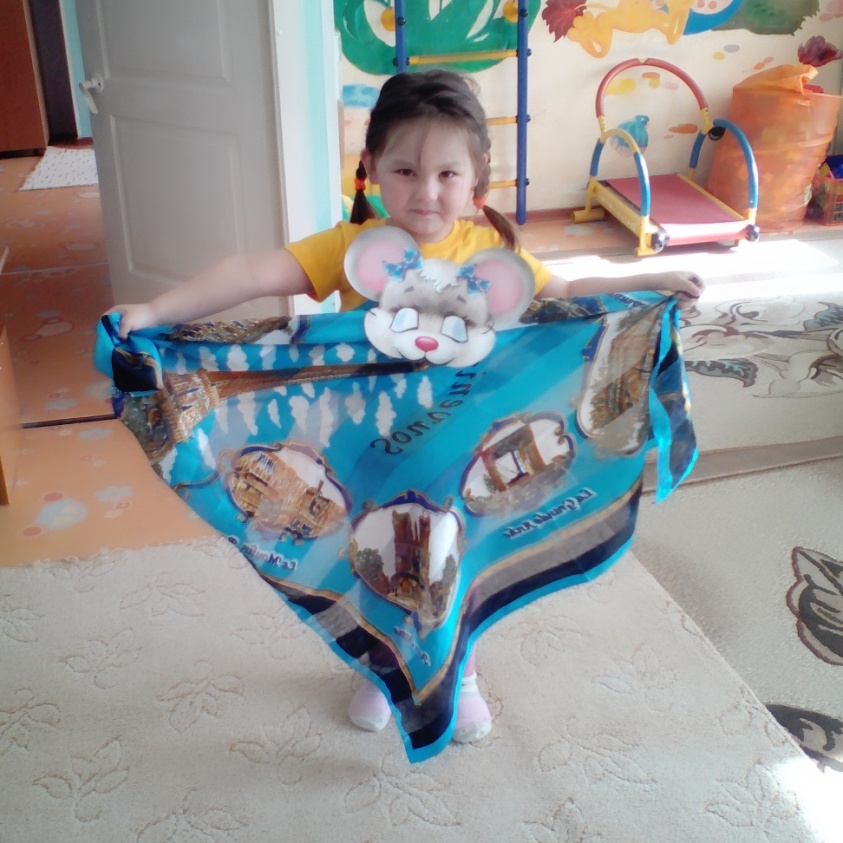 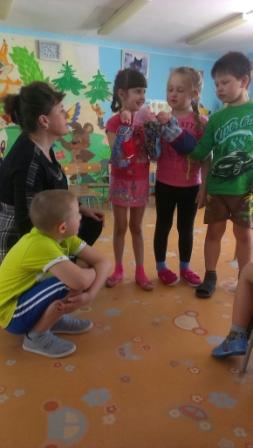 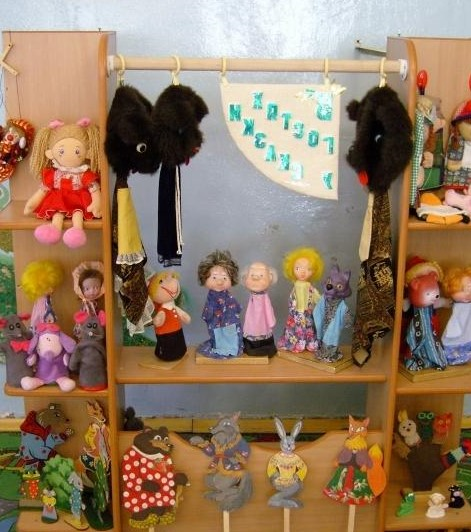 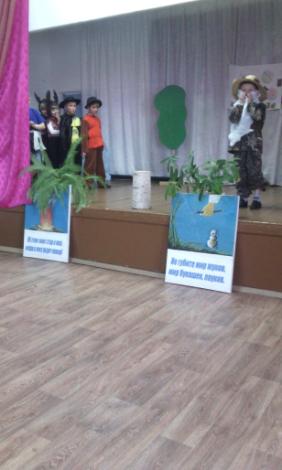 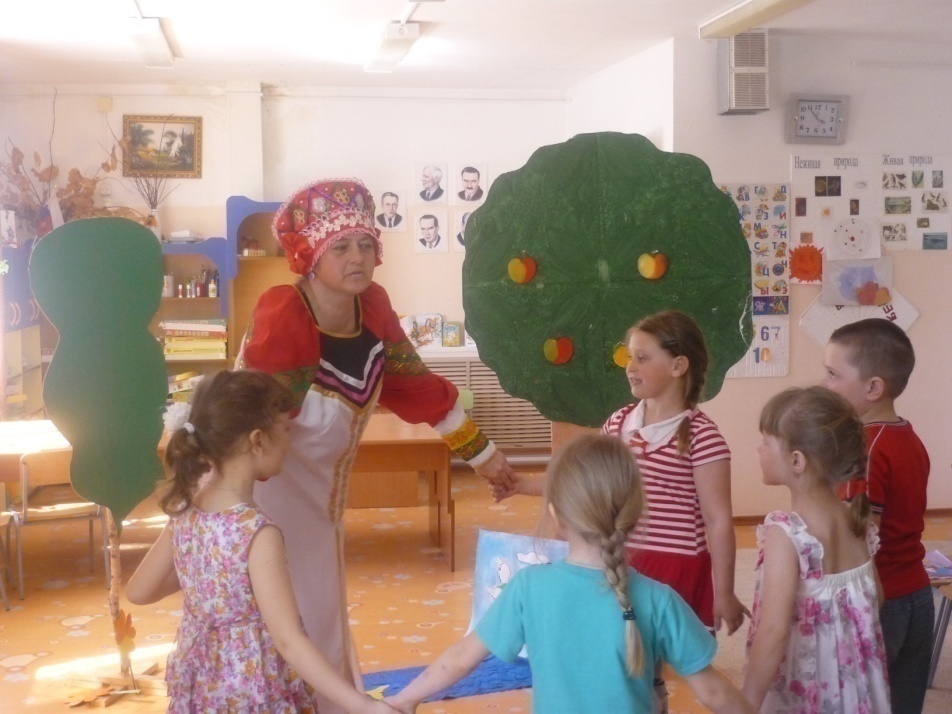 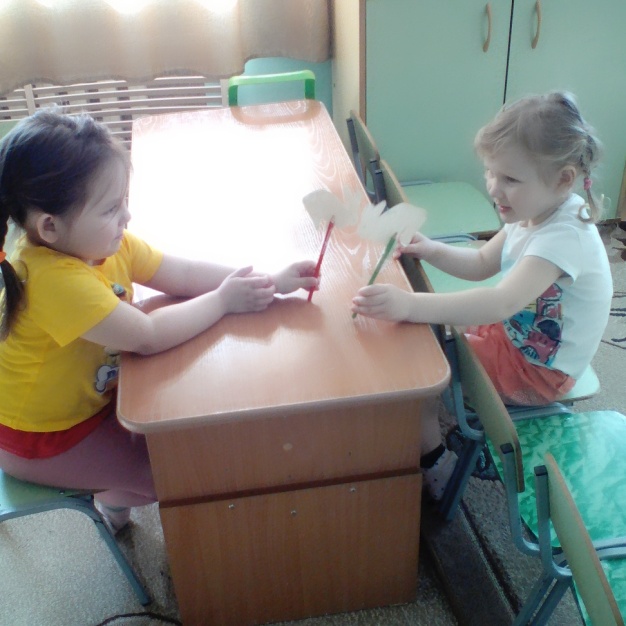 Взаимодействие родителей,               педагогов и детей
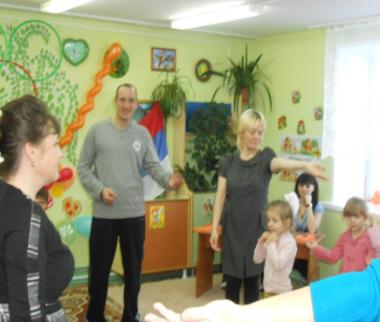 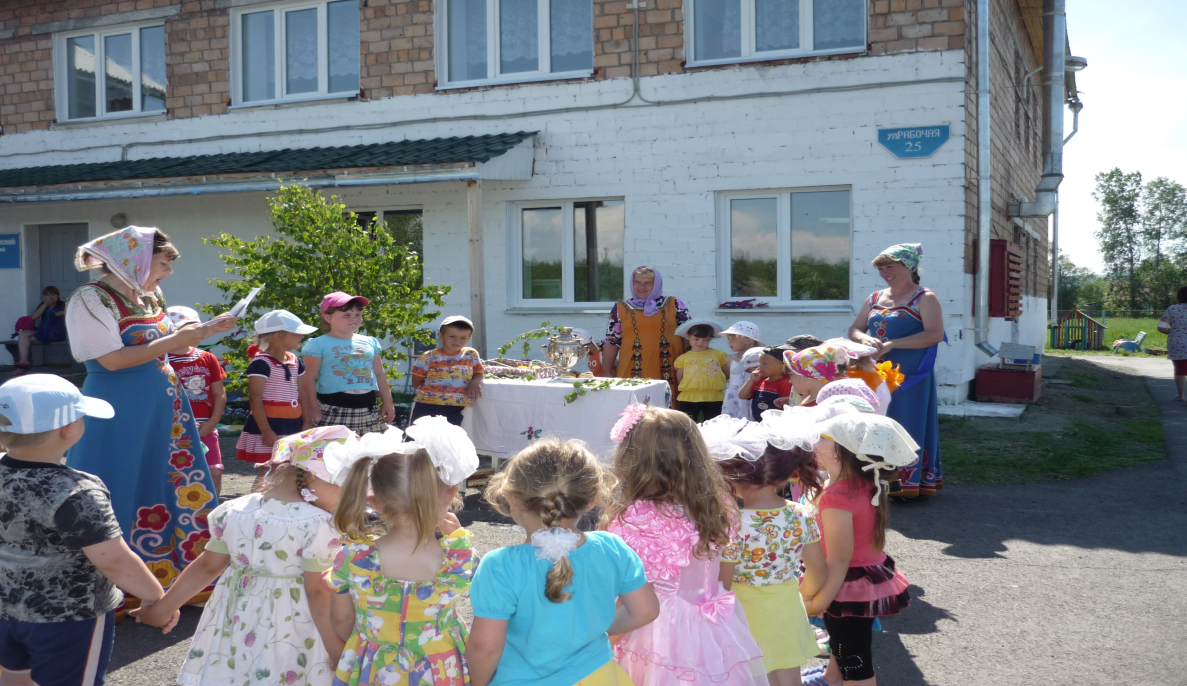 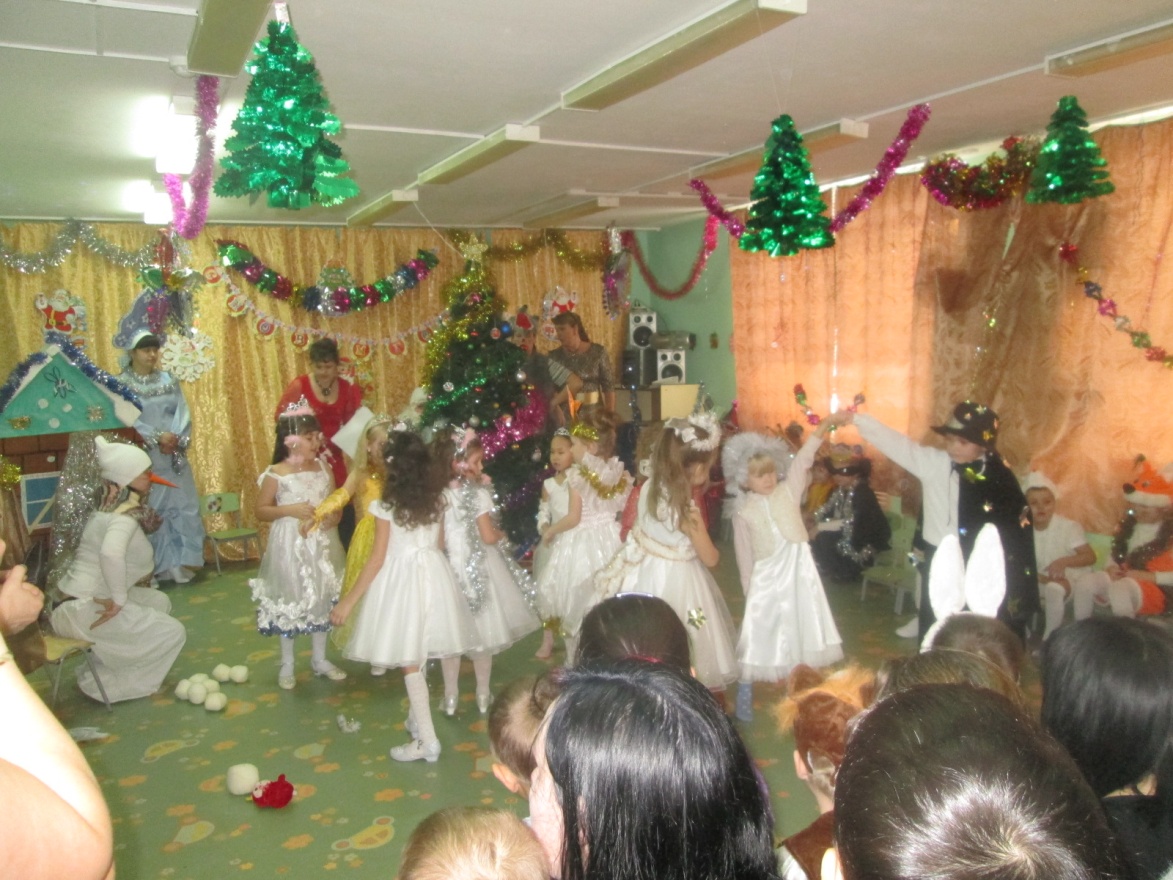 СПАСИБО ЗА ВНИМАНИЕ!!!